Beam to MTA
66.67msec (15Hz)
Pulse rate: 15 Hz
Pulse width: 2 – 60 msec



Peak Current: 23.5 mA
RF frequency: 805MHz 
Transverse emittance:
		~6 pi mm mrad

Operation
	pulse length: 32 msec
	intensity: 4.7 ppp
	rep. rate: ~ 13Hz
2 - 60msec
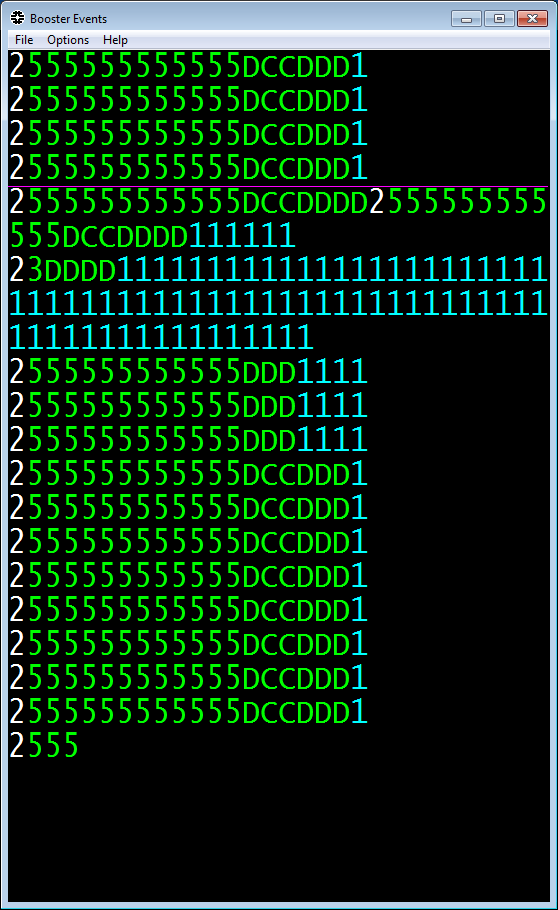 5nsec
1.24nsec
12.92Hz operation
1
Presenter | Presentation Title
1/25/2018